Het Examenjaar
Voorlichtingsbijeenkomst
19 oktober 2022
Inhoud
Belangrijke data
Waar kun je informatie vinden?
Het centraal examen: eerste en tweede tijdvak
Gang van zaken na het examen
Uitslagbepaling
Belangrijke data
Eindwerkstuk mavo
Stage: 31 okt t/m 4 nov
Presentaties: 8 en 9 dec
Eindwerkstuk havo/vwo
Evaluatie in de klas: november
Kladversie: 13 januari
Netversie: 17 februari
Presentaties: 24 t/m 31 maart
Deadline SE-cijfers: 12 april
Uitreiking SE-cijfers: 14 april
Centraal examen, eerste tijdvak: 11 mei t/m 26 mei
Uitslag 1e tijdvak 14 juni
Centraal examen, tweede tijdvak: 19 t/m 22 juni
Uitslag 2e tijdvak: 30 juni
Uitreiking eindgetuigschriften, cijferlijsten en diploma’s: 11 juli t/m 13 juli
Waar vind ik informatie?
Jaarplanning op website KGC
Het examenreglement is te vinden op de website onder ‘Onderwijs’  ‘Examens’
Alle regels rondom de (centrale) examens
Nieuwsbrieven van de examencommissie
Alle officiële regels ook te vinden op websites van de overheid www.examenblad.nl en www.mijneindexamen.nl
Bij uitreiking SE-cijfers: examenboekje
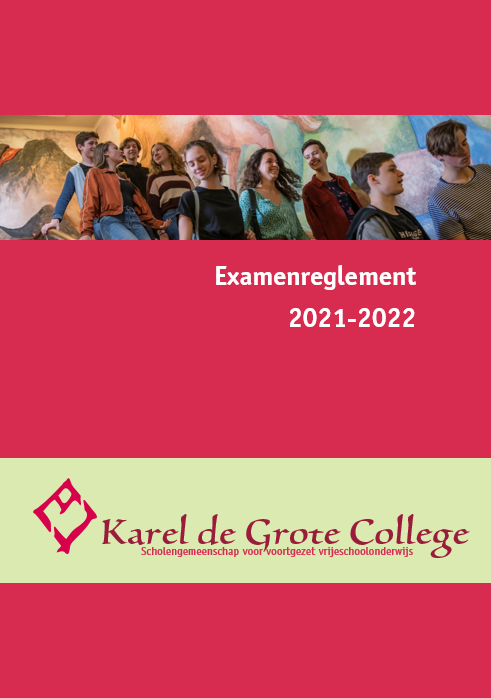 Centraal examen (CE)
Schriftelijke toets, telt voor 50% mee voor je eindcijfer
Sommige vakken hebben geen CE. Daarvoor geldt: SE-cijfer = eindcijfer
Eerste en tweede tijdvak (TV1 en TV2)
Eerste tijdvak: reguliere afnames
Tweede tijdvak: inhalen en herkansen TV1
Elke leerling mag één CE herkansen, hoogste cijfer telt
Examenzalen en rooster
Regels tijdens de zittingen 
Toegestane hulpmiddelen
Zie ook: www.examenblad.nl en www. mijneindexamen.nl
in examenboekje, uitgereikt in april
Extra faciliteiten bij CE
Voor leerlingen die hier bij SE ook recht op hebben 
Extra tijd (30 minuten)
Computer als schrijfgerei
Verklanking (Daisy CD)
In tijdvak 1 bij alle vakken, in tijdvak 2 alleen bij NE en EN
School registreert bij inspectie op 1 december
Gang van zaken na de examens
Eerste en tweede correctie door eigen docent en docent van andere school
Vaststellen score
Uitslagdatum 1e tijdvak 14 juni
Normering wordt bekend gemaakt, school gaat uitslagen berekenen
Iedereen wordt gebeld met uitslag
Leerlingen komen naar school voor de cijferlijsten en het opgeven van herkansing 
Uitslagdatum 2e tijdvak 30 juli
Iedereen die het betreft wordt gebeld
Uitslagbepaling mavo (1)
SE-cijfer (1 decimaal)
CE-cijfer (1 decimaal)
Eindcijfer = gemiddelde SE en CE (afgerond op heel cijfer)
Mavo CE kunst (tekenen/handvaardigheid)
CPE (50%)
CSE (50%)
Vakken zonder CE:
Maatschappijleer (eindcijfer = SE-cijfer)
LO, ckv, eindwerkstuk (beoordeeld met woordbeoordeling)
Uitslagbepaling mavo (2)
Je bent geslaagd voor mavo als:
Het gemiddelde van je CE-cijfers (6 vakken) minimaal 5,5 is
Je eindcijfer voor Nederlands is 5 of hoger
LO, ckv en het eindwerkstuk zijn beoordeeld als voldoende of goed
Voldaan is aan de volgende voorwaarden
al je eindcijfers zijn 6 of hoger, of
je hebt een 5 en al je andere eindcijfers zijn 6 of hoger, of
je hebt een 4 en al je andere eindcijfers zijn 6 of hoger, waarvan er minstens één 7 of hoger is, of
je hebt twee 5-en en al je andere eindcijfers zijn 6 of hoger, waarvan er minstens één 7 of hoger is
Uitslagbepaling havo/vwo (1)
SE-cijfer (1 decimaal)
CE-cijfer (1 decimaal)
Eindcijfer = gemiddelde SE en CE (afgerond op heel cijfer)
Havo/vwo SE-cijfer kunst (beeldend/drama/dans/muziek): 
KUA (60%) 
specialisatie (40%)
Vakken zonder CE:
LO, beoordeeld met een woordbeoordeling
Combinatiecijfer, waarin enkele kleine vakken voor uitslagbepaling meetellen als één vak
Havo: maatschappijleer, profielwerkstuk, literatuur, ckv
Vwo: maatschappijleer, profielwerkstuk, literatuur, ckv, anw
Uitslagbepaling havo/vwo (2)
Je bent geslaagd voor havo/vwo als:
Het gemiddelde van je CE-cijfers (7 of 8 vakken) minimaal 5,5 is
Je maximaal één 5 hebt voor de vakken Nederlands, Engels en wiskunde (kernvakkenregeling)
LO is beoordeeld als voldoende of goed
Voldaan is aan de volgende voorwaarden
al je eindcijfers zijn 6 of hoger, of
je hebt een 5 en al je andere eindcijfers zijn 6 of hoger, of
je hebt een 4 en al je andere eindcijfers zijn 6 of hoger én het gemiddelde van al je cijfers is ten minste 6,0, of
je hebt twee 5-en of een 5 en een 4 en al je andere eindcijfers zijn 6 of hoger én het gemiddelde van al je cijfers is ten minste 6,0
Vragen?